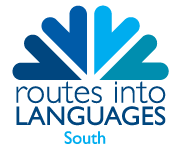 ROUTES INTO LANGUAGES SOUTH
GREAT LANGUAGES BAKE OFF!
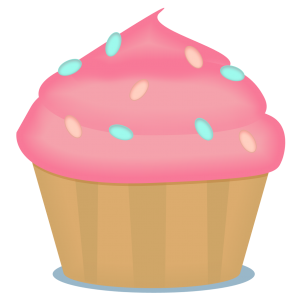 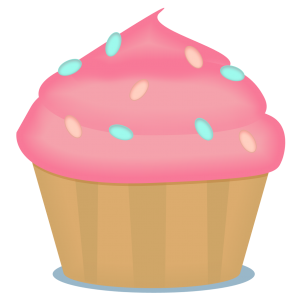 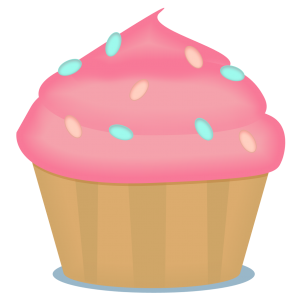 Routes into Languages South is looking for budding bakers and creative cooks to enter our Great Languages Bake Off competition for students in Year 8.

To enter, pairs of students will need to:

Bake cupcakes following a recipe in French or Spanish
Give a short presentation in class about how they did it
Create a poster (max. A3) showing the recipe and ingredients list in the target language, along with a photo of the finished product

Following the presentations, teachers will decide which students will go through to the Bake Off final at the University of Brighton on Friday 8th July at 1pm. 

Students should bring samples of their cakes to the final. Posters should arrive at the University of Brighton no later than Monday 4th July.  If interested, please see Miss Butters in B301.

We have a lovely range of prizes to award on the day and all entrants will receive a certificate!
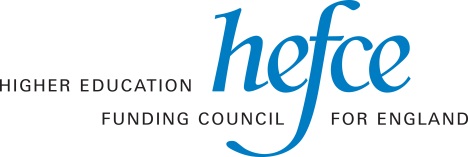